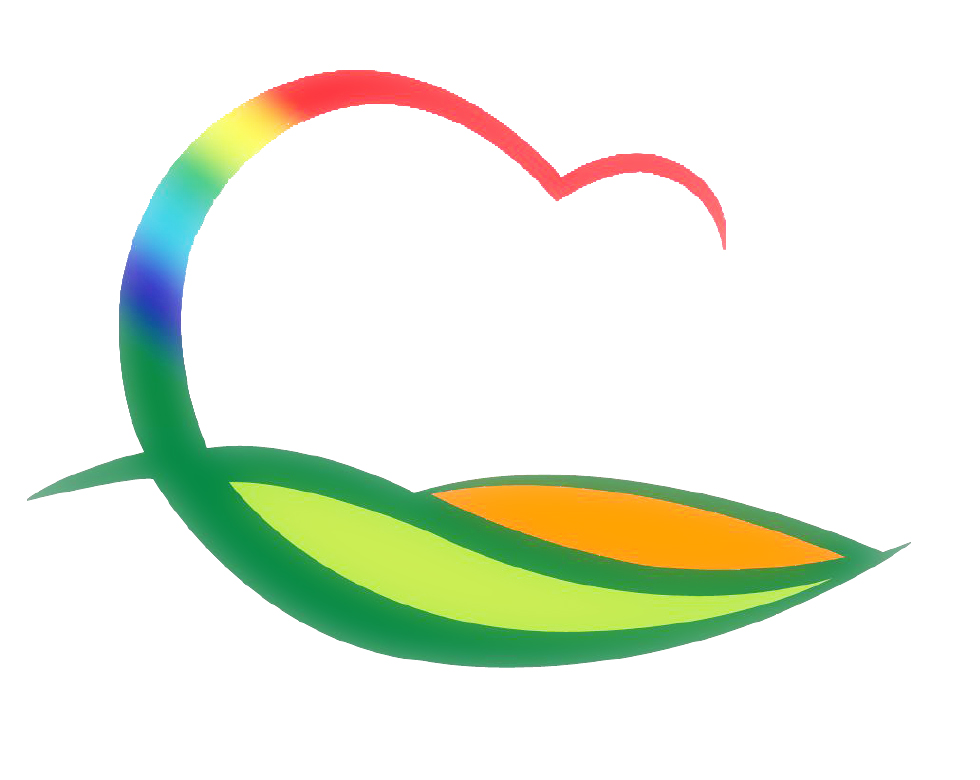 상 수 도 사 업 소
[Speaker Notes: 먼저, 지금의 옥천입니다.]
3-1. 농어촌생활용수개발사업 추진
상촌면 일대 / 5,586백만원
임시포장구간 도로 절삭 및 포장(L=9.1km) 시행
3-2. 지방상수도 확장사업 추진
양강면 유점리 외 2개소 / 500백만원
관로부설(L=2.2km) / 설계용역 준공 및 집행
3-3. 궁촌댐 비상대처계획(EAP) 수립 
상촌면 궁촌리 궁촌댐 / 34백만원
비상대체계획수립 용역 / 착수